MS LEMMON’S BASKET
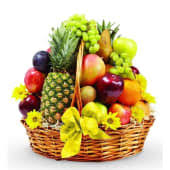 20 April, 2020
GOOD MORNING, CHILDREN! DOBRO JUTRO, DJECO!

Danas nastavljamo s lekcijom Ms Lemmon’s Basket. 

Idemo na Izzi. Evo poveznice da budemo brži:


https://hr.izzi.digital/DOS/109/185.html


Prođite opet sve zadatke ispočetka. Ponavljajte izgovor riječi.

Danas još poslušajte i pjesmicu I like…, a pokušajte i riješiti zadatke za vježbu koji

 su sasvim na dnu stranice u Izziju.
Zapiši u bilježnicu:

MS LEMMON’S BASKET                 20.4.2020.

			I like (volim)						I don’t like (ne volim)



Ispod I like napiši 1 naziv hranu koju voliš, a spominje se u ovoj lekciji.

Ispod I don’t like zapiši 1 naziv hranu koju manje voliš ili ne voliš iz ove lekcije.
U radnoj bilježnici na stranici 67 riješi 3. zadatak. Podebljaj nazive za boje i zaokruži predmet koji je te boje.

Na 69. stranici podebljaj riječi I LIKE i I DON’T LIKE te spoji hranu koju voliš s tanjurom I LIKE, a hranu koju ne voliš spoji s tanjurom I DON’T LIKE.

Pošalji sliku bilježnice i RB samo 3. zadatak sa 67. stranice.

Hvala na suradnji.

Čujemo se u srijedu.
GOODBYE